Figure 5. TPJa and TPJp functional connectivity with amPFC and vPFC/AI ROIs. (a, b) Correlations of TPJa and TPJp with ...
Cereb Cortex, Volume 22, Issue 8, August 2012, Pages 1894–1903, https://doi.org/10.1093/cercor/bhr268
The content of this slide may be subject to copyright: please see the slide notes for details.
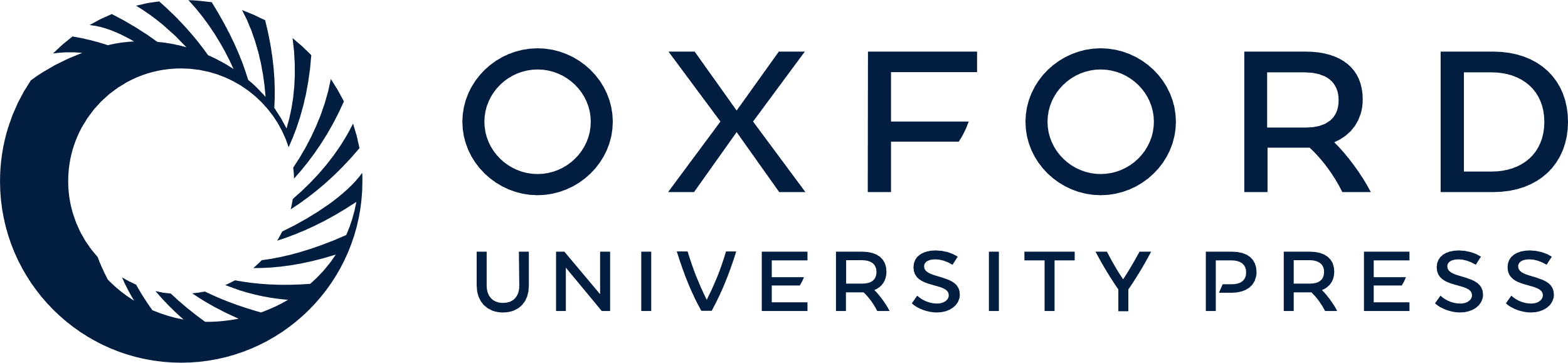 [Speaker Notes: Figure 5. TPJa and TPJp functional connectivity with amPFC and vPFC/AI ROIs. (a, b) Correlations of TPJa and TPJp with amPFC and vPFC/AI for each participant. Locations of target ROIs are indicated by white spheres. (c) Group mean (±standard error of the mean) correlations.


Unless provided in the caption above, the following copyright applies to the content of this slide: © The Author 2011. Published by Oxford University Press. All rights reserved. For permissions, please e-mail: journals.permissions@oup.com]